Comité Estatal de Atención al Envejecimiento
SUBCOMITÉ DE DIFUSIÓN Y GESTIÓN
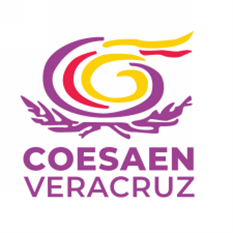 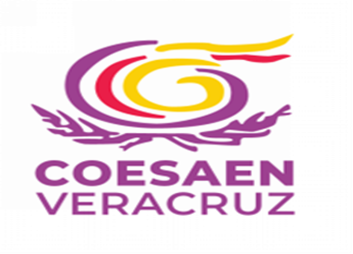 COESAEN
Subcomité Técnico de Difusión y Gestión
Integrantes:

Centro para el Desarrollo Humano e
Integral de los Universitarios-CENDHIU

Consejo Estatal de Población de Veracruz-COESPO

Jurisdicción Sanitaria N° X “San Andrés”

Asociaciones Civiles: 
“Juntos hacemos el cambio”
“No me olvides Xalapa, A.C”
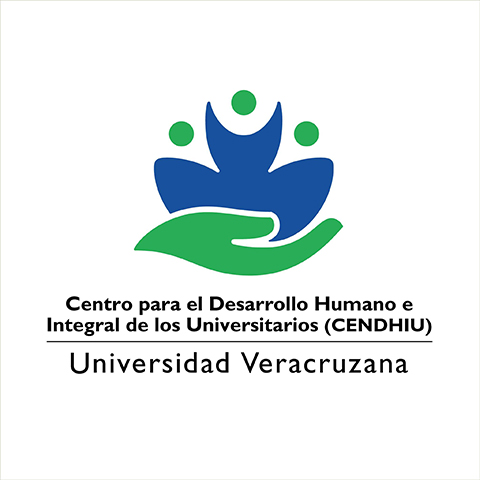 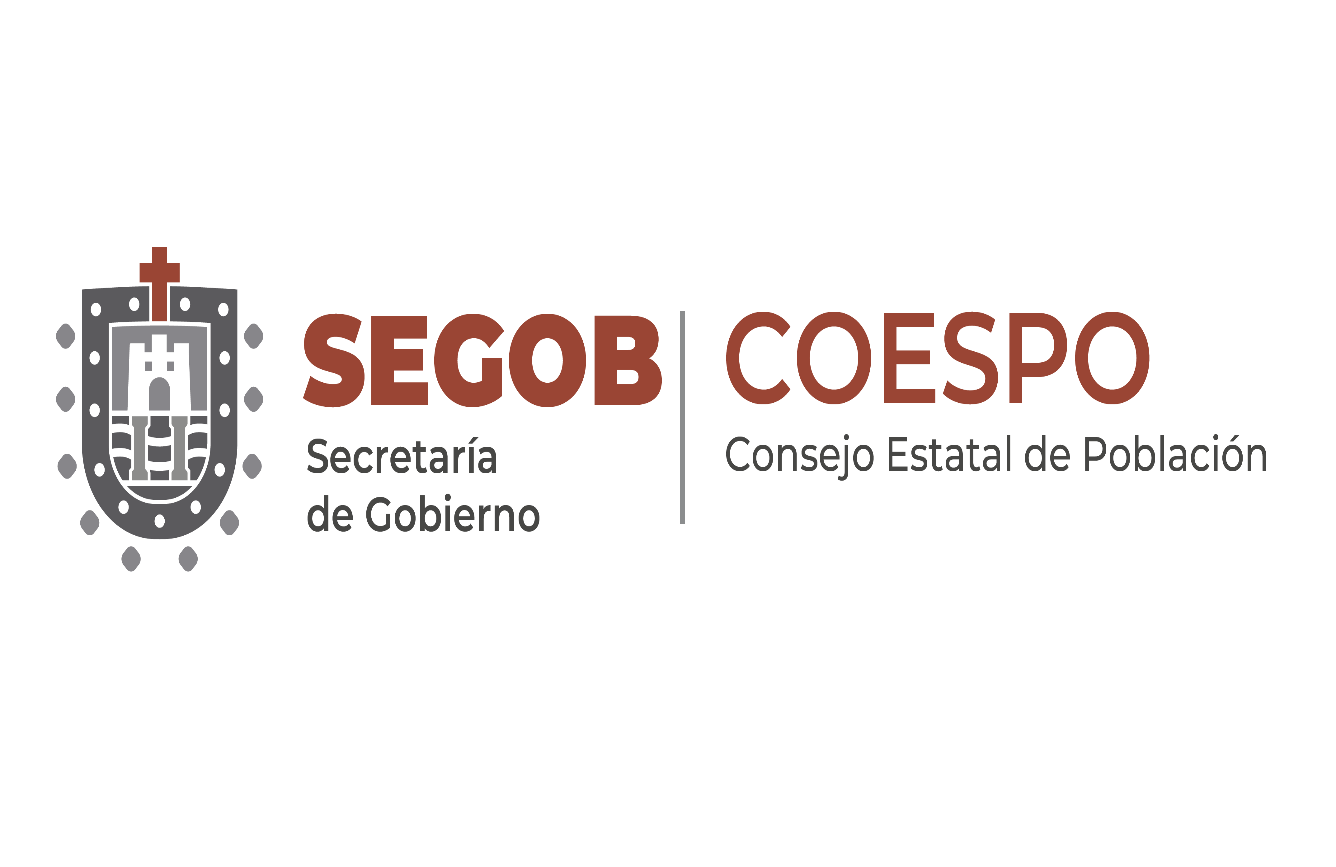 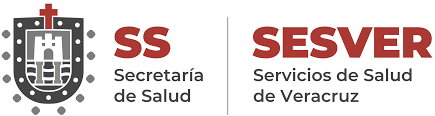 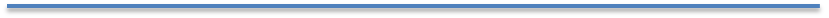 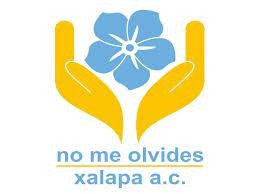 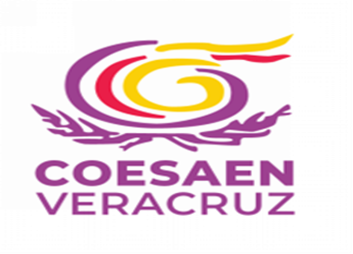 COESAEN
Subcomité Técnico de Difusión y Gestión
Objetivo General:Promover la salud a través de planes y medios hacia la población adulta mayor.
Objetivos Específicos:
*Difundir información, actualizar en conocimientos con evidencia científica, sensibilizar a las familias, comunidad y población en general, respecto de los temas de envejecimiento y vejez, a través de planes de medios.
*Difundir entre la sociedad la Ley de los Derechos de las Personas Mayores.
JURISDICCION SANITARIA N° X
PROGRAMA DE ATENCIÓN DE LA SALUD DEL ADULTO Y ADULTO MAYOR
Comité Estatal de Atención 
al Envejecimiento
Gracias por su Atención